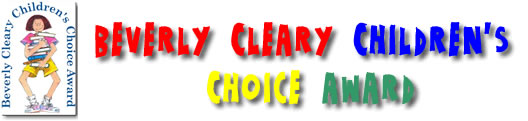 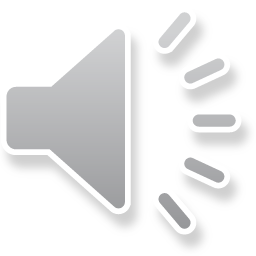 2015 Beverly Cleary Children’s Choice Nominations
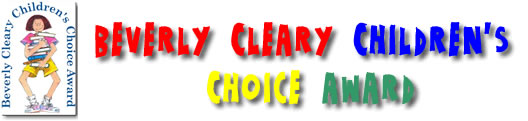 To vote for your favorite BCCCA book, read (or listen to) 
at least two of the following nominated books...
Violet Mackerel’s Brilliant Plotby Anna Branford
Violet is a seven-year-old with a knack for appreciating the smallest things in life: her “Theory of Finding Small Things” states that the moment of finding a tiny treasure usually coincides with the moment of having a genius idea. This creative little girl always strives to think outside the box, so when she spots a small china bird that she desperately wants, she forms an imaginative plan for getting it—and her methods are anything but ordinary!
The Year of the BookBy Andrea Cheng
When Anna needs company, she turns to her books. Whether traveling through A Wrinkle in Time, or peering over My Side of the Mountain, books provide what real life cannot—constant companionship and insight into her changing world. 
Books, however, can’t tell Anna how to find a true friend. She’ll have to discover that on her own. In the tradition of the classics, this novel subtly explores what it takes to make friends and what it means to be one.
The Secret Chicken Societyby Judy Cox
When Daniel's class hatches chicks as a science project, he adopts them. When he finds out that his favorite bird, Peepers, isn't a hen but a rooster, and therefore illegal to keep in the city of Portland, the Secret Chicken Society is quickly formed to save Peepers. This warmhearted chapter book about an environmentally-conscious family will provide plenty of clucks and lots of chuckles for young readers.
Letters to LeoBy Amy Hest
Annie Rossi never, ever thought her father would let her have a dog. But now that he’s finally given in, she’s found the perfect ear for the stories of her day. She just writes them in a notebook hidden under the bed and reads them to Leo in her soft night voice, like the one her mother used when reading to Annie at bedtime before she died. And Annie sure has a million stories to tell! Genuine and funny, Amy Hest’s first-person narration revisits a winning young character as she takes on a new year — and a new dog — with humor, honesty, and resiliency.
Leopard and Silkie: One Boy’s Quest to Save the Seal Pupsby Brenda Peterson
In the Pacific Northwest, concerned volunteers become seal sitters, keeping vigil over the vulnerable baby seals that are left on the shore while their mothers hunt for food. Surviving in the animal kingdom is never easy and this informative picture book gives a first-hand look at what baby seals are up against. With its emphasis on human compassion, this true account teaches children to appreciate the natural world by helping in any way they can.  The star of the book is six year old Miles, who organizes his own rescue mission to help the seals survive.
Third Grade Angels by Jerry Spinelli
George, aka "Suds," has just entered third grade, and he's heard the rhyme about "first grade babies/second grade cats/third grade angels/fourth grade rats," but what does this mean for his school year? It means that his teacher, Mrs. Simms, will hold a competition every month to see which student deserves to be awarded "the halo" - which student is best-behaved, kindest to others, and, in short, perfect. Suds is determined to be the first to earn the halo, but he's finding the challenge of always being good to be more stressful than he had anticipated.
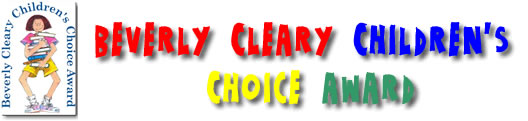 Remember to vote from
March 15 through April 10th
by going onto the BCCCA website
 http://ola.memberclicks.net/bccca-how-to-vote
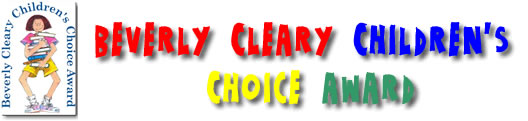 Power Point created by Jennifer Wintersteen

Music,“Sara Lately” copyright  Kevin Hamler-Dupras